Creating Space for Joy & HopeUtilizing Social Support & Community Resources
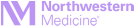 Mandi Buss, LCSWClinical Social Worker – Supportive Oncology
[Speaker Notes: Hi Good Morning Everyone – thank you all for joining us today. My name is Mandi and I am one of the clinical social workers with our Supportive Oncology program at the Robert H. Lurie Comprehensive Cancer Center of Northwestern. I am going to be sharing a few resources with you today that might be helpful when navigating your cancer experience, whether that experience is as a patient in active treatment, or navigating survivorship, managing advanced disease, OR as a caregiver for someone with a gynecologic cancer. My aim is to touch on a few of the more prevalent, or common needs that arise throughout the]
Resources & Support
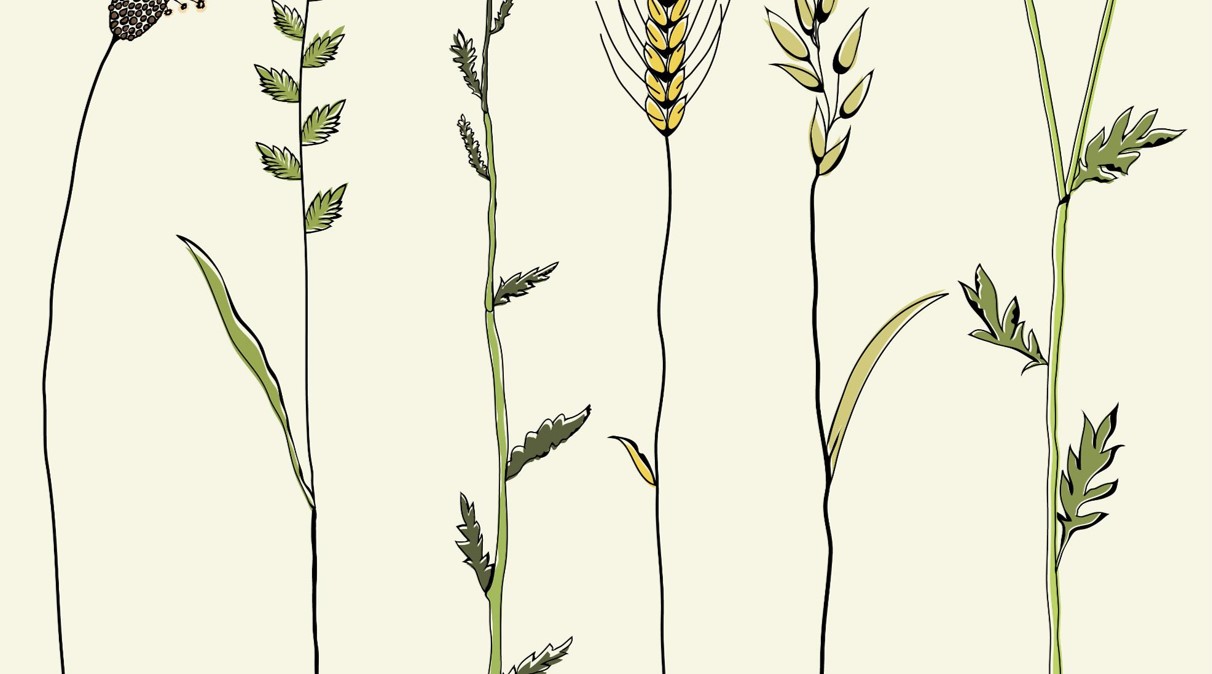 Questions to keep in mind…
[Speaker Notes: Sometimes exploring resources can be a bit overwhelming, there’s a lot out there and it can be hard to know where to start. 
So, along the way, I’ll ask that you keep a couple questions in mind as I walk through a curated list of resources that might be useful for your own personal experience of cancer.]
Resources & Support
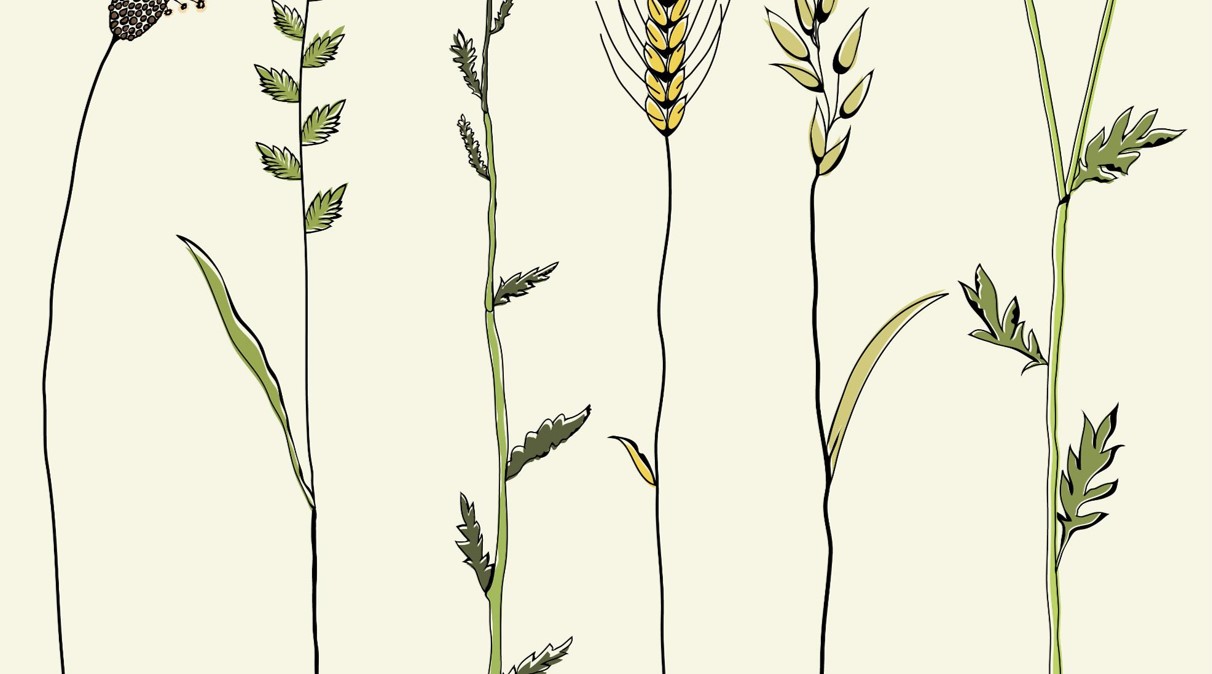 Questions to keep in mind…
Can I identify areas within myself & my life where I might benefit from additional support?
[Speaker Notes: The first is--- Can I identify areas within myself & my life where I might benefit from additional support? As women, as caregivers, navigating cancer, it’s not uncommon to feel that inner wish for some help, some support, when faced with the significant challenges involved. And that general wish might feel overwhelming, and the your need help might feel very nebulous and shapeless. 

Maybe when friends or family ask how they help, it’s hard to come up with a concrete answer. Sometimes assessing the different ways your life has been impacted by cancer can lead to a clearer picture of what help is needed. Frankly, during times of crisis or high distress, it can be a little challenging to take stock objectively and figure out what is needed. That’s when you lean on others to help list out those needs. Onc SW, close friends, inner ciricle, help identify.]
Resources & Support
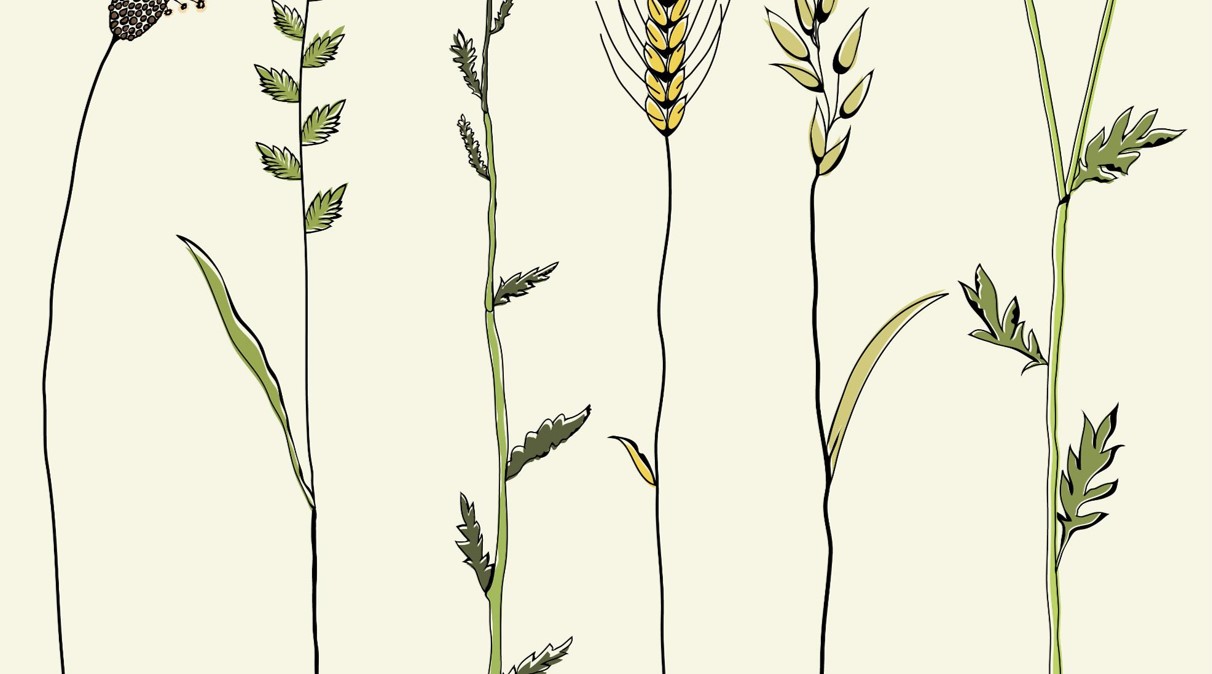 Questions to keep in mind…
Can I identify areas within myself & my life where I might benefit from additional support?
What are my most immediate needs?
[Speaker Notes: The next question is, how do I prioritize those needs? It’s worth taking a beat to figure out what kind of help is needed first and foremost, what type would be beneficial. 

And it’s not always so straightforward- if you find that you are feeling emotionally overwhelmed, it might be tough to dive into practical resources for navigating insurance or financial needs. So start wherever you need to start.]
Resources & Support
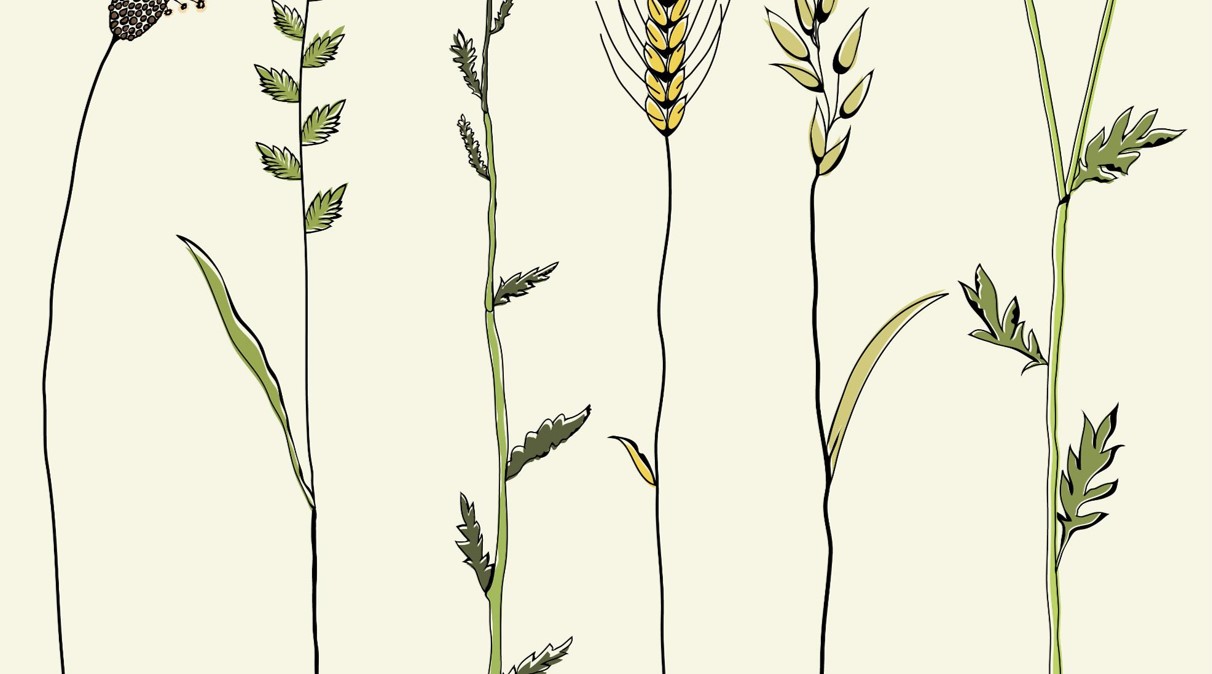 Questions to keep in mind…
Can I identify areas within myself & my life where I might benefit from additional support?
What are my most immediate needs?
Who can help me/us identify and access useful tools?
[Speaker Notes: The final question: Who can help me/us identify and access useful tools? 

On this question, you’ve gotten quite the headstart, because here you are for this Survive & Thrive program today. This is an excellent example of one of many avenues for learning about all the supports out there and getting a bit of help considering which tools you want to add to your shed.]
Resources & Support
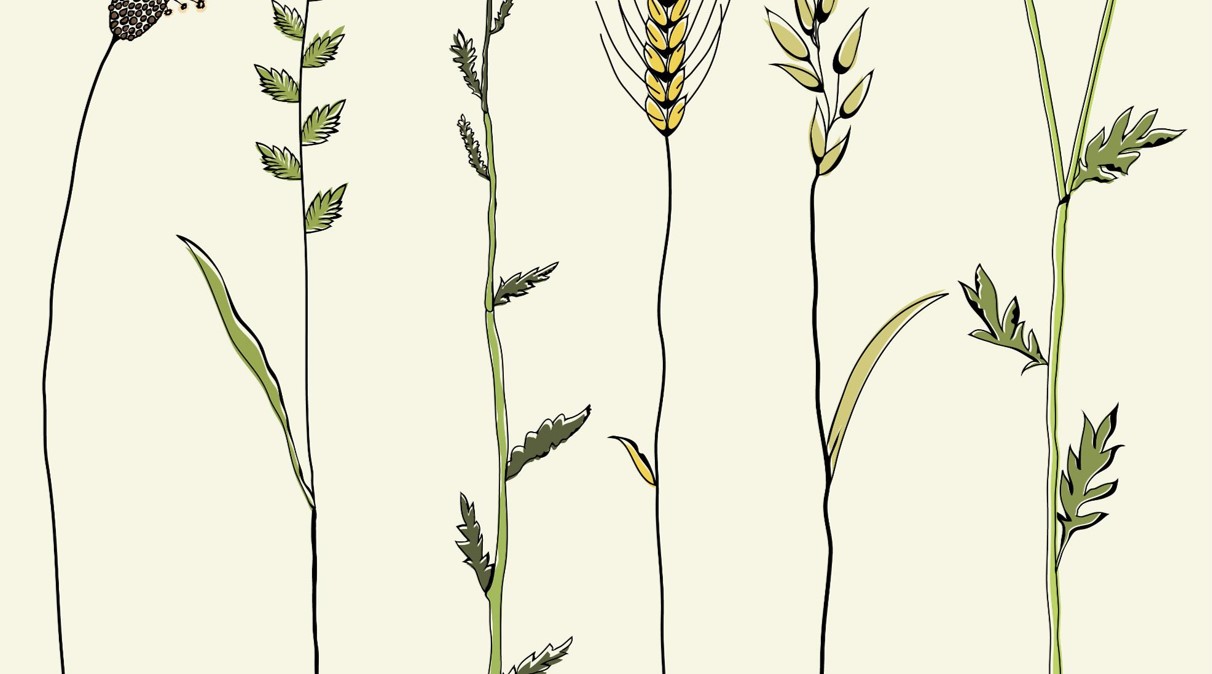 Questions to keep in mind…
Can I identify areas within myself & my life where I might benefit from additional support?
What are my most immediate needs?
Who can help me/us identify and access useful tools?

Resources are not a “one-size fits all”
[Speaker Notes: At the end of the day, any of these resources – and also connections, relationships – can serve as tools. Figure out which ones are worth some space in your shed, because you’re ultimately using them to tend to the garden that is your life – your coping – your resilience. It doesn’t matter what your neighbor has in her shed- each garden is different, and the tools that might serve someone else (and maybe come highly recommended with high-pressure sales tactics!) might not support your specific needs, or your personality, or your family. 

For example, support groups]
Resources & Support Examining the personal impact of gynecologic cancer
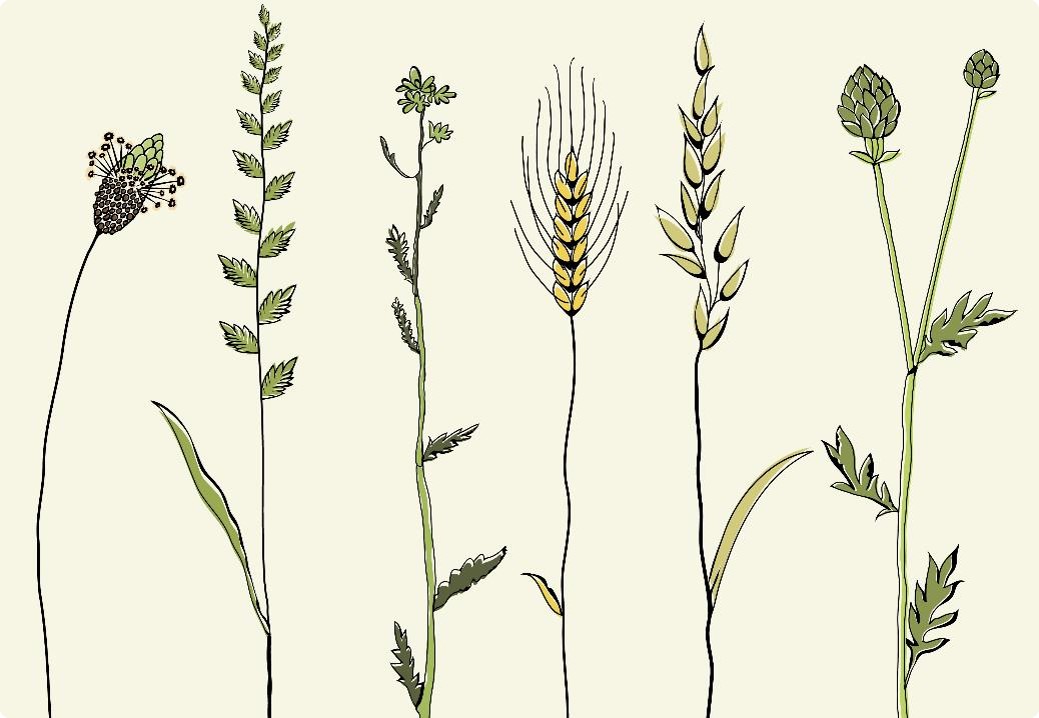 The Many Facets of Self & Well-being	Physical	Emotional 	Psychological	Social & relational	Occupational 	Recreation & interests	Intellectual	Spirituality
Identifying & Prioritizing your Needs
The whole is greater than the sum of the parts
[Speaker Notes: The resources I’ll touch on today can support a few different facets of your life. When you’re examining the personal impact of cancer, take a peek at each dimension of wellness and you might find it easier to identify a specific need or area where you’d appreciate some help. Physical--- not just medical, but nutrition, body-image, changes in appearance
Emotional – dealing with the day-to-day feelings that arise in context of cancer, all those feelings that are completely appropriate (healthy), riding out changes
Psychological
Social & Relational – communication with family/friends, social isolation
Occupational – managing work leave, managing disclosure to coworkers or during interviews for a new job
Recreational & interests – maybe the things that brought you joy aren’t accessible anymore in your cancer experience
Intellectual  --

Table metaphor – wobbly – impacts system.  the whole is greater than the sum of its parts. A table top and legs 

Ok enough of the preamble, let me tell you a little bit about what’s out there.]
Resources & SupportCommunication & Organizing Support from Friends & Family
Caring Bridge
www.caringbridge.org 
Journal/communication tool
Identify tasks and chores that your social supports can volunteer to assist with
Start a meal train 

Lotsa Helping Hands
lotsahelpinghands.com
Care Calendar tool for friends and family to schedule their support and assistance with your needs (meals, rides, appointments, etc)
Communication tool to provide updates and announcements
Allows family/friends to post well-wishes
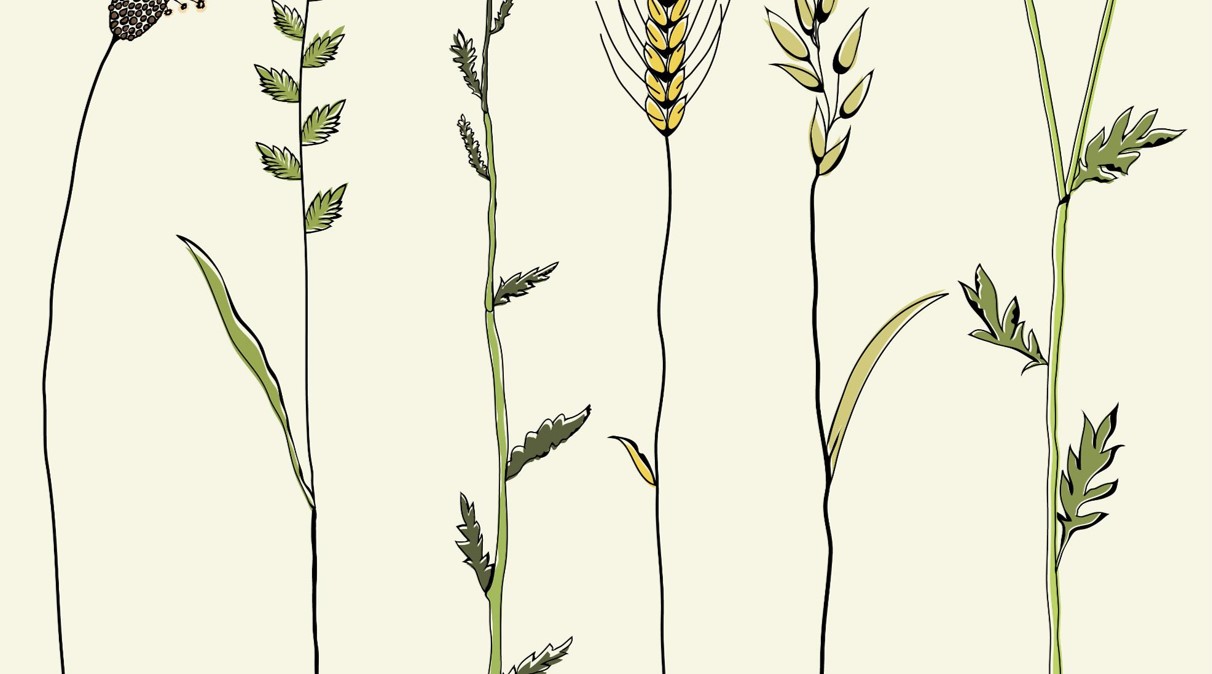 [Speaker Notes: Sometimes the best resource is a resource to manage social resources! Some women and caregivers might be fortunate to have a large support network, maybe near or far - yet this can also come with its own challenges. I’m using these two organizations as an example. Caring Bridge and Lotsa Helping Hands are two commonly used platforms that make it easier to communicate with everyone who wants to keep tabs on how you’re doing and also delegate some tasks/line up help/line up meals. Privacy is always an option here- unlike social media, you’re able to keep a smaller circle of people informed and involved, without fielding countless phone calls, emails, and visits. It also takes some of the awkwardness or overwhelm out of the “How can I help?” exchange– and maybe even make it easier to accept the help of thers. 

On these sites, You’re able to identify the need (maybe it’s mowing the lawn, cleaning the house, a ride to an appointment, doing the laundry) and people can sign up for the job.]
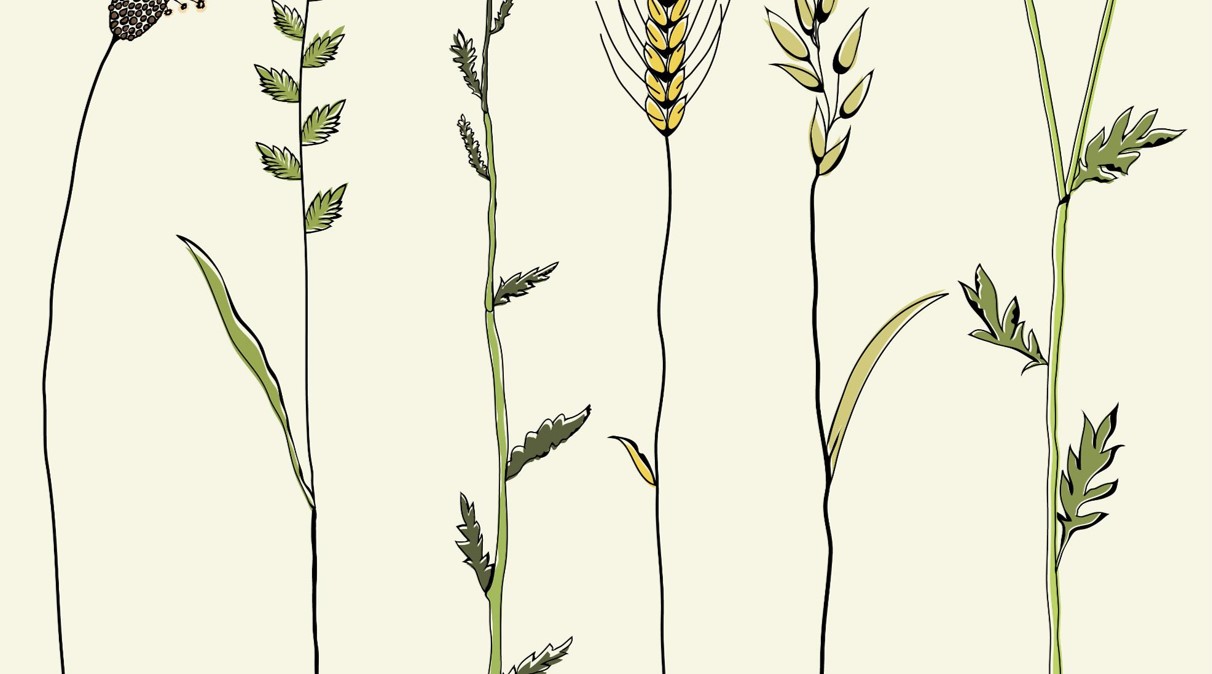 Resources & SupportOne-on-One Peer Mentorship
The mentorship matching process

Benefits of mentorship, guidance, and emotional support from someone who “gets it”
Imerman Angelsimermanangels.org

OCRA Woman to Woman (W2W)ocrahope.org
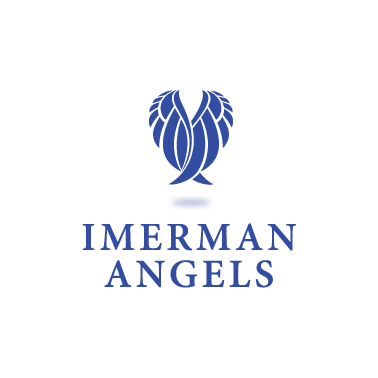 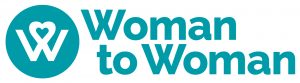 [Speaker Notes: Whether your circle of support – your group of friends and family – is very large or very small, gynecologic cancer can feel isolating at times, especially if no one shares this same experience. Maybe even friends with cancer can’t quite relate to your experiences with gynecologic cancer, which comes with unique challenges and impacts (whether you are patient or caregiver). 
This is where peer support – whether mentorship or support groups – can make a difference. 

Let’s start with Peer Mentorship programs. These types of programs connect people with cancer (sometimes including caregivers) with a trained peer mentor, someone who has walked a similar path with cancer before. The matching process takes multiple factors into account so that you are ideally provided with a meaningful contact. 

There are many potential benefits here–support goes one-way (vs friendship), you don’t need to reciprocate, here is someone whose experience, guidance, and support you lean on while you manage all the uncertainties that pop up. 

There are quite a few out there, but I’d like to focus on these two for a second. 
Imerman Angels- based in Chicago, now nationwide. Large pool of mentors and mentees. Carefully matched by diagnosis.

 Ovarian Cancer Research Alliance’s Woman to Woman program. Despite the organization’s name, this is open to women dealing with any gynecologic cancer diagnosis. OCRA has a virtual program- be connected, and there are also countless local W2W programs hosted by hospitals and clinics across the country. For example, the Lurie Cancer Center at Northwestern downtown, offers W2W for women receiving treatment here. For some individuals, there is additional value in connecting with a mentor who has navigated the same hospital and medical teams.]
Resources & SupportCancer Resource Centers (CRCs)
Connect with a Support Group
Active treatment, diagnosis-specific, networking groups, survivorship, advanced disease
Connect for Community
Participate in wellness and recreational activities with others who understand
Connect to Learn
	 Workshops and seminars on topics of interest
Common program offerings across CRCs
Consider location and programming available
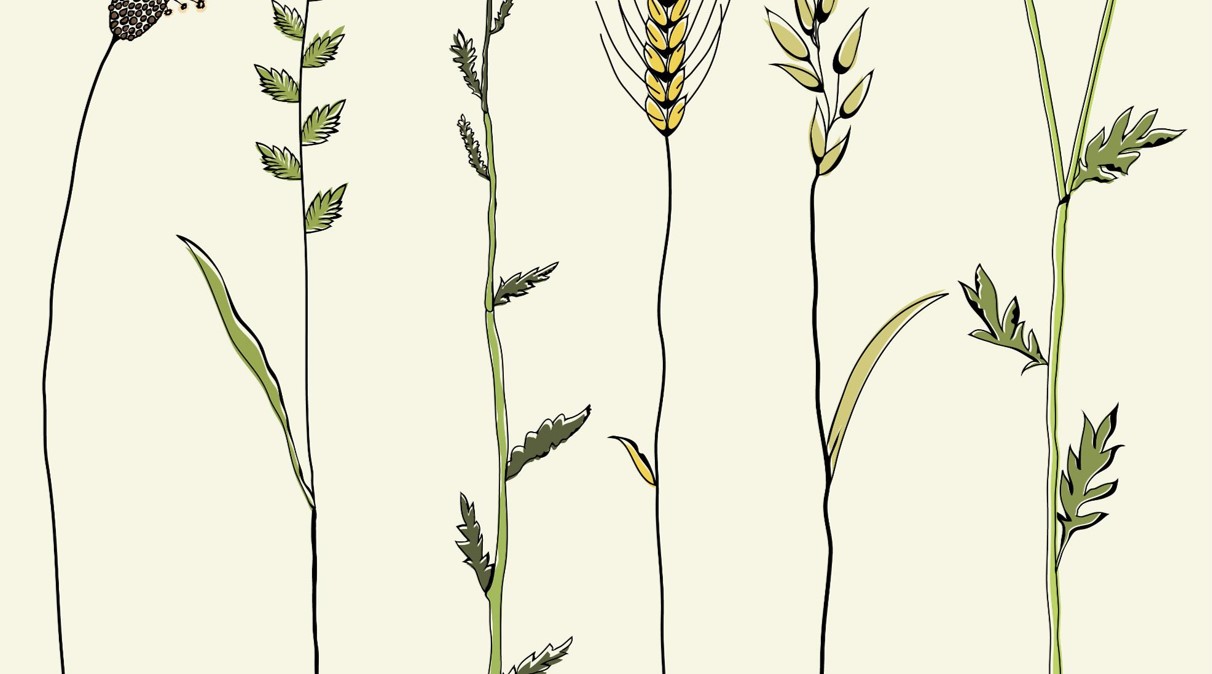 [Speaker Notes: In addition to peer mentorship programs, Cancer Resource Centers are a wonderful avenue of getting plugged into a community of people who “get it” – and the cool thing is that you can connect at whichever level you need, whichever level you’re comfortable with.

These centers host support groups– sometimes by diagnosis or treatment stage, or by concern - like navigating survivorship or getting support as a caregiver. In recent years, there has also been a growing recognition of the unique experiences of women of color as they navigate care, and women who are Spanish-speaking. And the programming at cancer resource centers certainly reflects that recognition– you’ll find more specific groups dedicated to creating space for discussion, support, and connection.

For some folks, a support group isn’t quite the type of connection they’d benefit from. Cancer Resource Centers offer countless other programs and opportunities to be with a group of people who understand the impact of cancer. In some ways, that might make a virtual gentle yoga class, or meditation, or Tai Chi, or arts/crafts class, or networking group, workshop or seminar,…. More meaningful.

Each group, or gathering, will have its own feel, its own dynamic. Dip a toe in and see how it feels.]
Resources & SupportLocal Cancer Resource Centers
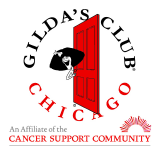 Gilda’s Club Chicago
www.gildasclubchicago.org 
Chicago (Old Town) All programs are virtual/online right now

Living Well
livingwellcrc.orgGeneva, ILPart of Northwestern Medicine

Wellness House
wellnesshouse.org
Hinsdale, IL & multiple locations throughout Chicagoland
Cancer Wellness Center
www.cancerwellness.orgLocated in Northbrook & Grayslake 
Cancer Support Center
www.cancersupportcenter.org Homewood, ILCancer Resource Centre
wellnesshouse.org
Munster, IN
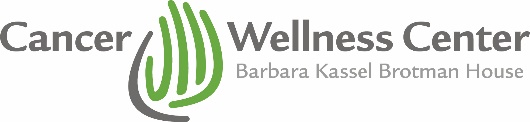 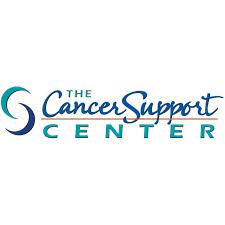 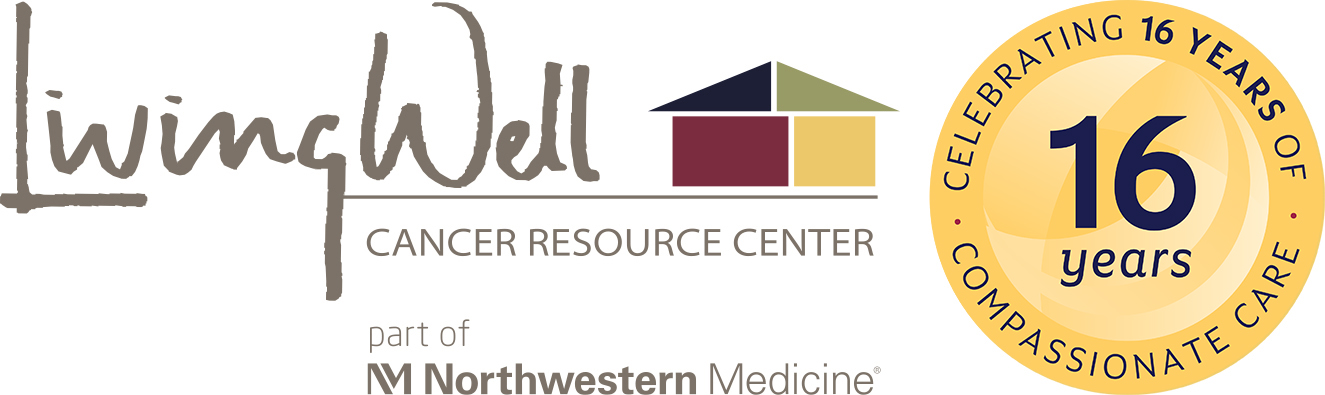 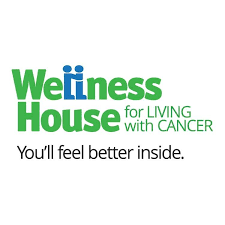 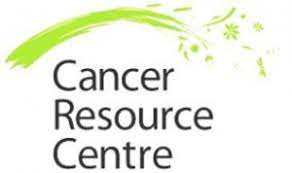 [Speaker Notes: Let’s take a look at a few of the options in the area. Depending on the location, programs are offered in-person, virtually, or both. 

Short-term counseling and support. Wellness House excellent programming in Spanish. Groups for women of color.]
Resources & SupportSelf-image & changes in appearance
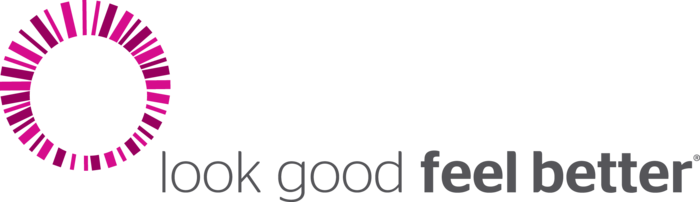 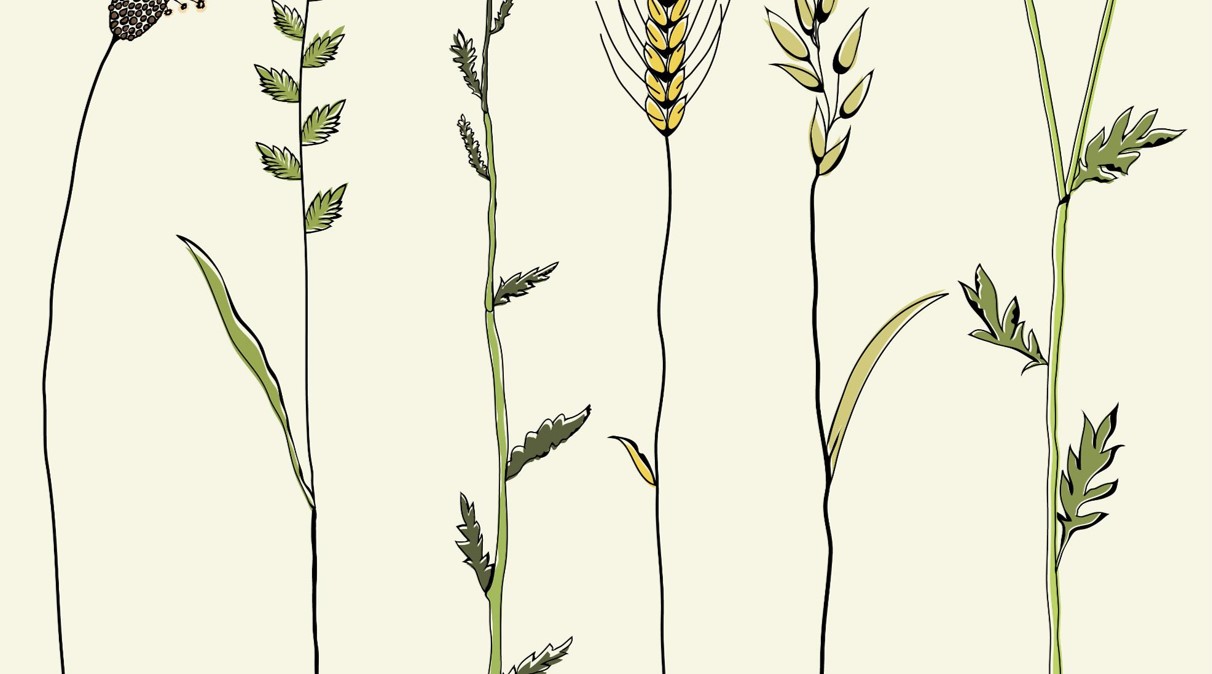 lookgoodfeelbetter.org   
Support managing changes in appearance
Virtual Workshops on beauty techniques 
Program Finder
Beauty Guide
Sephora: Brave Beauty in the Face of Cancer Class for Confidence
www.sephorastands.com/classes_for_confidence/ 
Locating Wig & Headcover Resources
[Speaker Notes: I’d like to give a nod to]
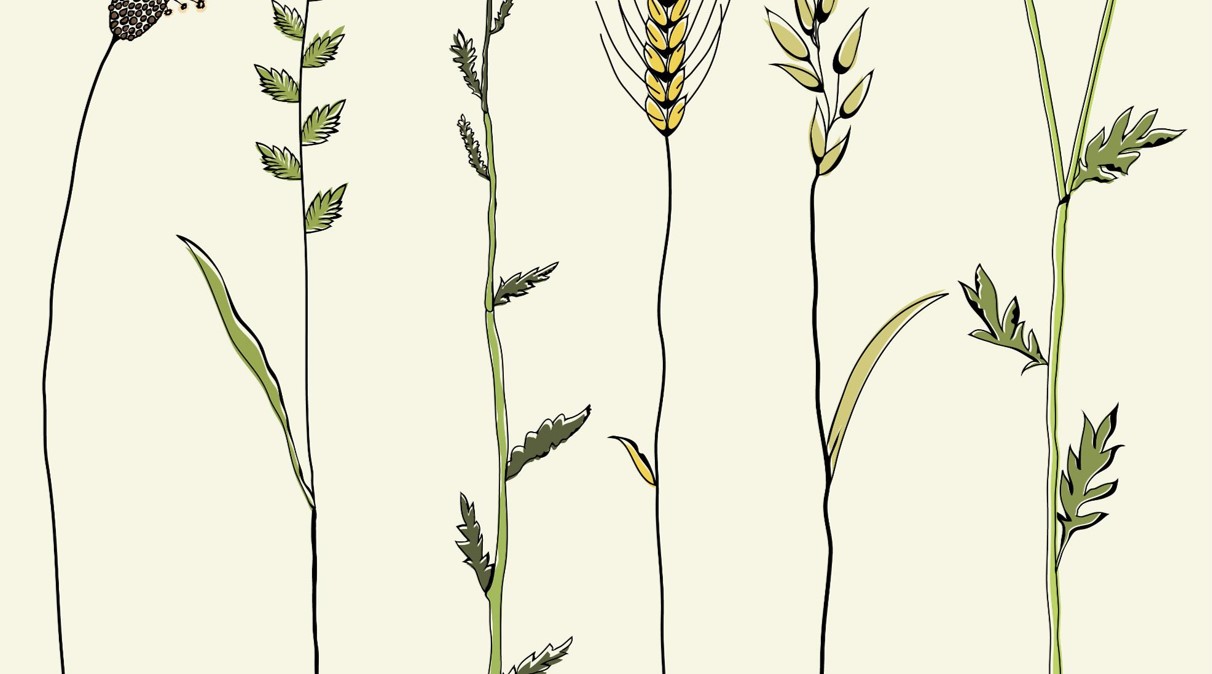 Resources & SupportFinancial, Legal & Practical
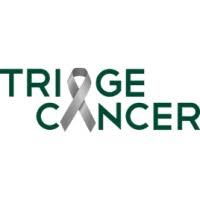 Triage Cancer
triagecancer.org 
Free education & information on the practical and legal issues that arise after a cancer diagnosis
Topics include disability insurance, Medicare & health insurance, estate planning, finances, employment issues, and more
Offers a Legal & Financial Navigation Program for one-on-one support

Cancer + Careers
cancerandcareers.org
Expert advice, interactive tools, and educational events to empower and support people with cancer so they may thrive in the workplace
Topics like FMLA, accommodations, disclosure, navigating work during treatment, retirement, workplace reentry, and other legal/financial concerns
Offers a resume review service, toolkits for managers, and more
CancerCare’s A Helping Hand: Resource Guide for Cancer Patients
www.cancercare.org/helpinghand  
Search all local and national resources and filter by diagnosis type, location, and/or need
Specific areas of need include: copays, financial assistance, food, wigs, transportation, equipment, etc.
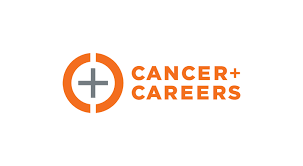 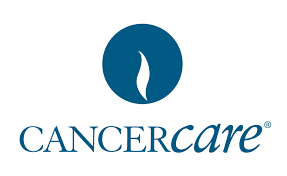 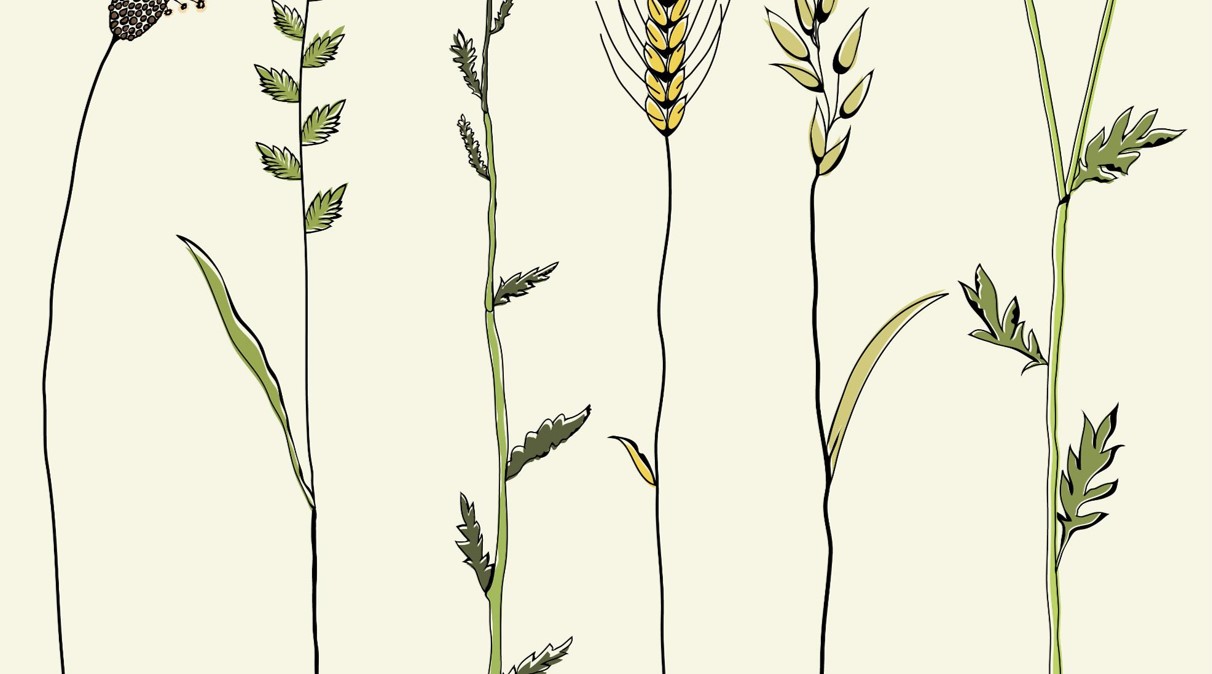 Resources & SupportInsurance & Medicare
ILLINOISSenior Health Insurance Program (SHIP) Illinois Department on Aging
Call (800) 252-8966 or email AGING.SHIP@illinois.gov
INDIANA
State Health Insurance Assistance Program (SHIP) 
Indiana: Administration on Community Living & the Indiana Department of Insurance
Call (800) 452-4800 or visit in.gov/ship 

FIND LOCAL MEDICARE HELP IN YOUR STATE
SHIP Help
www.shiphelp.org/
[Speaker Notes: In general, insurance is a tricky space to navigate. Questions about Medicare in the context of treatment and survivorship often come up, so I wanted to drop some information about SHIP today.]
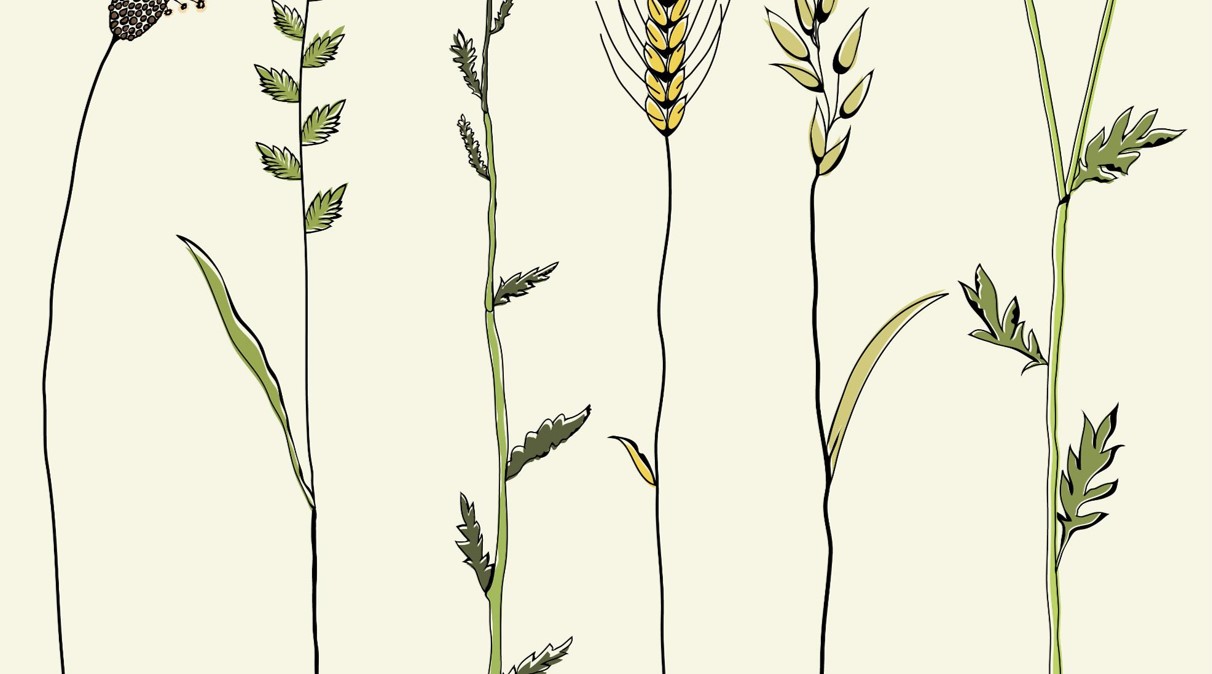 Resources & SupportMaking Use of Clinic Supports
Oncology Social Work
Health Psychology
Psychiatry
Nutrition
Tobacco Cessation
Financial Counseling
Sexual Health
Chaplaincy & Spiritual Care
Integrative Medicine
Palliative Medicine
[Speaker Notes: Last but not least

Oncology Social Work---
A good starting point, not just for emotional support, but SW can also serve as a bit of a switchboard… Helping you figure out where to start and connecting you with the right internal and external resources.

Hospitals, clinics, and cancer centers have countless discplines that you can make use of throughout your experience as needed. When in doubt, ask your medical team.]
Thank you…
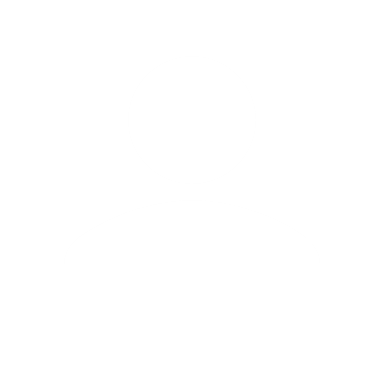 +1 23 987 6554
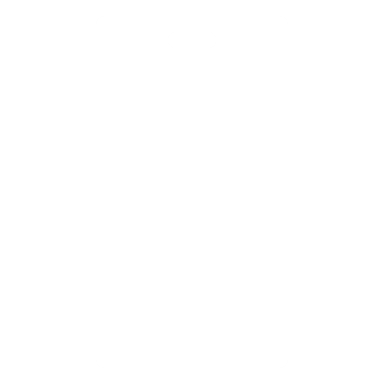 kalle@email.com
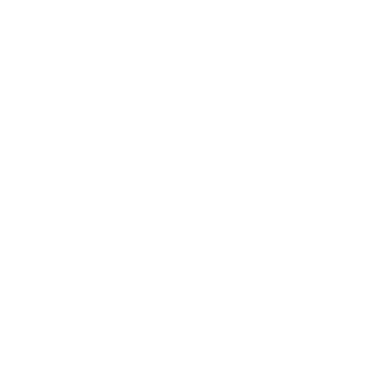 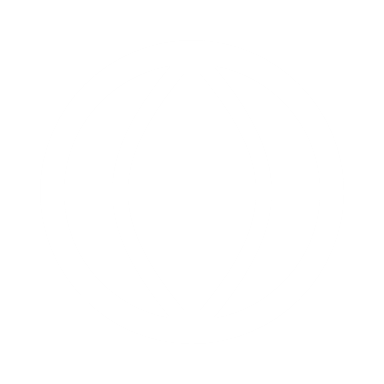